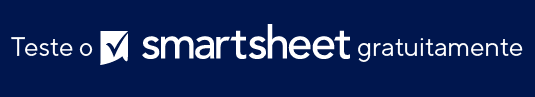 MODELO DE APRESENTAÇÃO DE NÍVEIS DE MATURIDADE DE GERENCIAMENTO DE PROJETOS
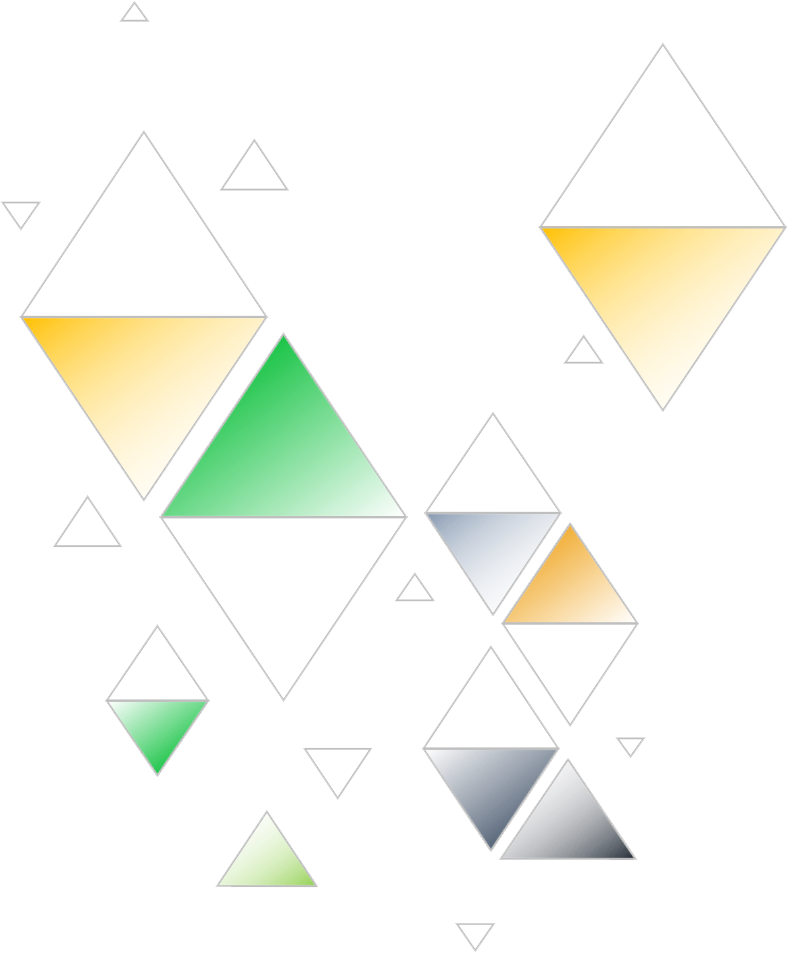 INSTRUÇÕES

Use este modelo quando você fizer apresentações de maturidade de gerenciamento de projetos para sua organização. Você pode personalizar o modelo para qualquer modelo de maturidade de gerenciamento de projetos de cinco ou quatro níveis. Esta ferramenta também permite adicionar notas/pontos ao slide introdutório de cada nível, bem como personalizar cada slide com seu logotipo.
NÍVEIS DE MATURIDADE DE GERENCIAMENTO DE PROJETOS
Nível 5
Nível 4
Nível 3
MATURIDADE
Nível 2
Nível 1
HORA
Nível um
Inserir texto
subtítulo
Ponto um
Ponto dois
Ponto três
INSERIR TEXTO
Nível dois
subtítulo
Ponto um
Ponto dois
Ponto três
INSERIR TEXTO
Nível três
subtítulo
Ponto um
Ponto dois
Ponto três
Nível quatro
INSERIR TEXTO
subtítulo
Ponto um
Ponto dois
Ponto três
INSERIR TEXTO
Nível cinco
subtítulo
Ponto um
Ponto dois
Ponto três